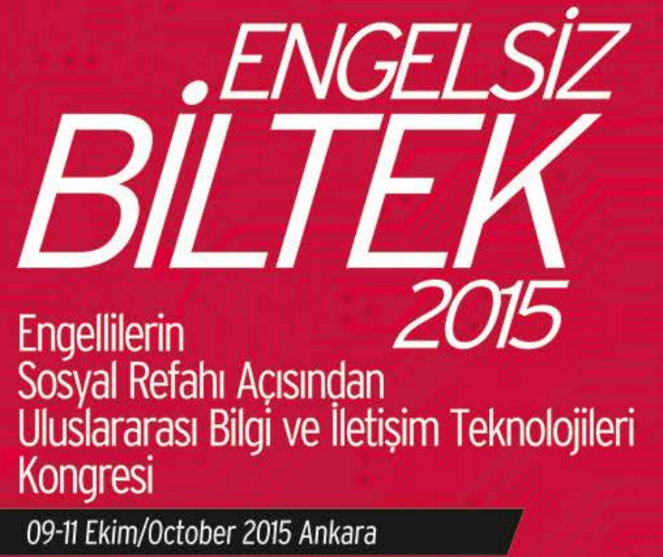 ÖZEL EĞİTİM OKULLARINA
 TEKNOLOJİ ENTEGRASYONU
Özel eğitimde teknoloji konusunda yapılan çalışmalar
Teknoloji Entegrasyonu
Çoklu ortam uygulamalarının etkililiği
Bilgisayar destekli öğretimin etkililiği
GÜNDEM
Teknoloji Entegrasyonu
Teknoloji Entegrasyonunda Dikkat Edilmesi Gereken Noktalar
Edyburn (1998)’un Teknoloji Entegrasyonu Modeli
Teknopedagojik İçerik Bilgisi Modeli
Öneriler
TEKNOLOJİ ENTEGRASYONU
Teknoloji entegrasyonu,
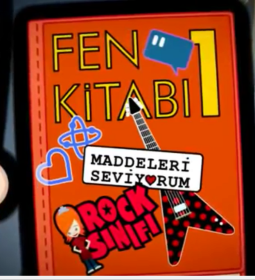 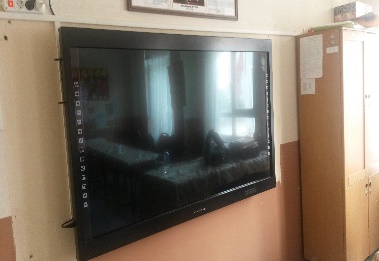 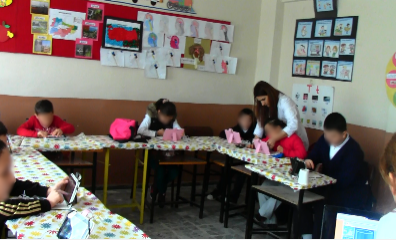 öğretim ortamı
öğretim programı
alt yapı
öğrenme-öğretme sürecinin tüm boyutlarında teknolojinin etkili ve verimli kullanılması şeklinde tanımlanmaktadır.
TEKNOLOJİ ENTEGRASYONU
Reel (2009), okullarda teknolojinin başarılı kullanımını teknolojinin sınıf programına entegrasyonu ile ilişkili olduğunu belirtmektedir.

Teknoloji, öğretimin ve değerlendirmenin fark edilmez bir parçası olduğunda entegrasyonun sağlanmaktadır.
Teknoloji Entegrasyon Modelleri
Gelişimsel model olarak belirtilen Edyburn’ (1998)un Teknoloji Entegrasyonu Süreci Modeli’nde ise yazılımların (çoklu ortam uygulamalarının) programa entegrasyonunda yapılması gereken aşamalar; 

(a) teknolojileri seçme, 
(b) teknolojileri edinme, 
(c) teknolojileri uygulama 
(d) teknolojilerin entegrasyonunu sağlama 

şeklinde dört temel bölümde detaylı bir şekilde açıklanmaktadır.
Edyburn (1998)’un Teknoloji Entegrasyonu Modeli
Seçme (Selection)
Edinme (Acquistion)
Uygulama (Implementation)
Teknolojinin Entegrasyonu (Integration)
Planlama (Planning) 

Bulma (Locating)

Gözden Geçirme (Reviewing)

Karar Verme (Deciding)
Ön izleme (Previewing)

Değerlendirme (Evaluating)

Satın Alma (Purchasing)
Organizasyon (Organizing)

Öğretmen eğitimi (Teacher Training)

Öğrenci eğitimi (Student Training)
İlişkilendirme (Linking)

Kullanımı sağlama (Managing)

Değerlendirme (Assessing)

Geliştirme (Extending)
TEKNOLOJİ ENTEGRASYONU
King-Sears ve Evmenova (2007) da teknolojinin programa entegrasyonunda izlenmesi gereken bazı basamaklar olduğunu ifade ederek,

öğrencinin gereksinimlerinin ve kazanımlarının belirlenmesi,
teknoloji seçeneklerinin değerlendirilmesi ve neler kullanabileceğine karar verilmesi,
öğretim etkinliklerine teknolojiyi entegre edebilmek için etkinliklerin çeşitlendirilmesi,
uygulamanın yürütülmesi ve öğrenciler üzerindeki etkisinin izlenmesi

şeklinde bu basamakları sıralamaktadır.
TEKNOLOJİ ENTEGRAYONUNDA DİKKAT EDİLMESİ GEREKEN NOKTALAR
Teknolojinin programa entegrasyonunda dikkat edilmesi gereken bir takım hususların olduğu belirtilmektedir (King-Sears ve Evmenova, 2007). Teknolojinin entegrasyonunda dikkat edilmesi gereken noktalar:

Teknolojilerin programdaki kazanımlara paralel olarak seçilmesi,
öğrenci gereksinimleri ile teknolojinin uygunluğunun belirlenmesi,
teknolojinin maliyetinin dikkate alınarak seçilmesi 

şeklinde sıralanmaktadır.
TEKNOLOJİ ENTEGRASYONUNDA DİKKAT EDİLMESİ GEREKEN NOKTALAR
Teknoloji kullanımı, eğitim ortamlarına sağlanan araçların fiziksel olarak sınıfa yerleştirilmesinden öte, 

kullanılacak programın incelenmesi, öğretim etkinliklerinin planlanması, teknolojilerin öğretim etkinliklerine yerleştirilmesi ve öğretim etkinliklerinin etkilerinin sürekli ölçümlenmesi aşamalarının önemle vurgulandığı görülmektedir.
Teknopedagojik İçerik Bilgisi (TPİB) Modeli
Teknoloji; etkileşimli tahta, bilgisayar, tablet bilgisayar, kitap, vb. gibi araçları

Pedagoji; öğretim yöntemleri, sınıf yönetimi, ders planlarını hazırlama gibi öğretmenlik meslek bilgisi becerilerini,

İçerik;  öğretimi gerçekleştirilecek konu alanına ilişkin bilgileri kapsamaktadır (Kabakçı-Yurdakul ve Odabaşı, 2013).
TPİB Modeli
Fen ve Teknoloji dersi örneği üzerinden öğretmenlerin sahip olması gereken beceriler TPİB Modeli’ne göre değerlendirildiğinde şu şekilde sıralanabilir:

Teknoloji bilgisi
Word programını kullanabilme (tablo oluşturma, metin yazabilme)
PowerPoint programında sunum hazırlayabilme
Tablet bilgisayar kullanabilme
Diz üstü bilgisayar ve projeksiyon cihazını kullanabilme
Video düzenleme programlarından birini kullanabilme (Movie Maker, Adobe Premier pro, vb.)
Resim düzenleme programlarından birini kullanabilme (Paint, Photoscape vb.)
İnternet tarayıcısını kullanabilme
TPİB Modeli
İçerik bilgisi

Öğretilecek fen ve teknoloji dersi kavramlarını sahip olma
Fen ve teknoloji programında yer alan konular arasındaki ilişkileri ve sıralamayı göz önünde bulundurarak anlatılacak konu içeriğini çerçeveleyebilme
Günlük yaşamda karşılaşılan durumları fen ve teknoloji dersinde öğrenilen kavramlar ile ilişkilendirebilme
TPİB Modeli
Pedagoji bilgisi

Öğrenci gereksinimlerini belirleyebilme ve BEP geliştirebilme
Kullanılacak öğretim yöntemini belirleme ve bu yönteme göre BÖP geliştirebilme
Öğrencilerin güçlü yanlarını keşfedebilme 
Problem davranışları yönetebilme (olumlu sınıf iklimi yaratma)
Günlük değerlendirmeler yaparak öğrencilerdeki gelişimi yorumlayabilme
Öğrenci performanslarını ölçümlemek amacıyla ÖBT geliştirip uygulayabilme
TPİB Modeli
Fen ve teknoloji alanındaki bir konuya ilişkin öğrenci gereksinimlerinin tablet bilgisayarda sunulan ÖBT ile belirlenmesi

Fen ve teknoloji dersine ait bir konunun kavramların öğretiminde doğrudan öğretim yönteminin basamaklarına uygun bir şekilde donanım ve yazılımların kullanılması

Fen ve teknoloji dersindeki günlük değerlendirmelerinin PowerPointte öğrenci düzeylerine göre (dört resim arasından doğruyu gösterme, üç resim arasından doğruyu gösterme) hazırlanarak öğrencilerin kişisel tabletlerinde uygulanması
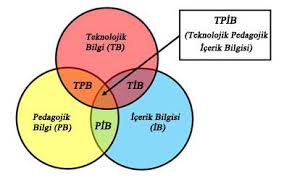 ÖNERİLER
Üniversitelerin özel eğitim bölümlerinde verilen Öğretim Teknolojileri ve Materyal Tasarımı dersinin içeriği öğretmenlerin teknoloji entegrasyonu becerilerini geliştirmeyi hedeflemelidir.

Üniversitelerin özel eğitim bölümünde “Öğretim Teknolojileri ve Materyal Tasarımı” dersine ek olarak, öğretmen adaylarının teknolojinin programa entegrasyonu, ileri düzey teknolojik araçların kullanımı konusunda yeterliliklerin arttırılması amacıyla “Özel Eğitim Teknolojileri”, “Özel Eğitimde Yardımcı Teknolojiler” adı altında seçmeli derslerin açılması önerilebilir.

Teknoloji entegrasyonu uzun bir süreci gerektirmektedir. Bu süreçte özel eğitim öğretmenlerinin teknik destek almasının önemli olduğu düşünülmektedir. Özel eğitim okullarında yapılacak teknoloji entegrasyonunda bir bilişim öğretmeninin görevlendirilmesi ve öğretmenlere danışmanlık yapması önerilebilir.
Dinlediğiniz için teşekkürler
csola@sakarya.edu.tr

acavkayt@anadolu.edu.tr
KAYNAKLAR
Blackhurst, A. E. (2005). Historical perspectives about technology applications for  people with disabihties. D. Edyburn, K. Higgins ve R. Boone (Ed.), Handbook of special education technology research and practice içinde (s. 3-31). Whitefish Bay, WI: Knowledge by Design.

Bromley, B. E. (2001). Assistive technology assessment: A comparative anaylsis of five  models. CSUN Conference on Technology and People with Disabilities’de sunulan bildiri, Los Angeles, CA.

Bowser, G. ve Reed, P. R. (1995). Education Tech points for assistive technology planning. Journal of Special Education Technology, 12(4), 325-338.

Colomo-Palacios, R., Paniagua-Martin, F., Garcia-Crespo, A. ve Ruiz-Mezcua, B. (2010). Technology enhanced learning for people with intellectual disabilities and cerebral paralysis: The MAS platform. Research in Developmental Disabilities, 34, 3618-3628.

Edyburn, D. L. (1998). A map of the technology integration process. Closing the Gap, 16(6), 1, 6, 40.

Edyburn, D. L. (2001). Models, theories and frameworks: contributions to understanding special education technology. Special Education Technology Practice, 4(2), 16-24.
KAYNAKLAR
Girgin, Ü., Kurt, A.A. ve Odabaşı, H.F. (2011). Technology integration issues in a special education school in Turkey Cypriot Journal of Educational Sciences, 1, 13-1.

Haines, L. ve Sanche, B. (2000). Assessment models and software support for assistive  technology teams. Diagnostique ,25(4), 291-305.

Kabakçı-Yurdakul, I. ve Odabaşı, H. F. (2013). Teknopedagoijk eğitim model.  I. Kabakçı-Yurdakul (Ed). Teknopedagojik eğitime dayalı öğretim teknolojileri ve materyal tasarımı içinde (s. 41-67). Ankara: Anı Yayıncılık.

King-Sears, M.E. ve Evmenova, A.S. (2007). Premises, principles, and processes for  integrating technology into instruction. Teaching Exceptional Children, 40 (1), 6-14. 
Lavin, A., Korte, L. ve Davies, T. (2010). The impact of classroom technology on student behavior. Journal of Technology Research, 2, 1-13.

Lenker, J. A. ve Paquet, V. L. (2003) A review of conceptual models for assistive technology outcomes research and practice, assistive technology. The Official Journal of Resna, 15(1), 1-15.

Marino M. T., Sameshima, P. ve Beecher, C. C. (2009). Integrating TPACK in pre- service teacher education: Frameworks for promoting inclusive educational practice. Contemporary Issues in Technology and Teacher Education, 9(2), 186-207.
Reel, T. (2009). Enhancement of integration of technology into the curriculum. Ontario Action Researcher, 10(2), 1-19.

Scherer, M. J. (1998). Matching person and technology. Webster, NY: Institute for Matching Person &Technology.

Tournaki, N. ve Lyublinskaya, I. (2015). TPACK for teaching mathematics and science  and differentiation of instruction: Case study with pre-service special educators.  Proceedings of Society for Information Technology & Teacher Education International Conference, 3004-3011.

Wang, C., Ke, Y. ve Wu, J. (2012). Collaborative action Research on technology  integration for sicence learning. Journal of Science Education and Technology, 21, 125-132.

Williams, W. B., Stemach, G., Wolfe, S. Ve Stanger, C. (1995). Lifespace access  profile: Assistive technology assessment and planning for individuals with severe and multiple disabilities. Irvine, CA: Lifespace Access Assistive  echnology Assessment.

Wisconsin, Assistive Technology  Initiative (WATI). (1998). Assessing students’ needs  for assistive technology (ASNAT).(3rd ed.) Oshkosh, WI: Author

Zabala, J. S. (1995). The SETT framework: Critical areas to consider when making informed assistive technology decision. Houst